Figure 3 The University of Kansas Cancer Center Catchment Area. Color coding classifies counties by population ...
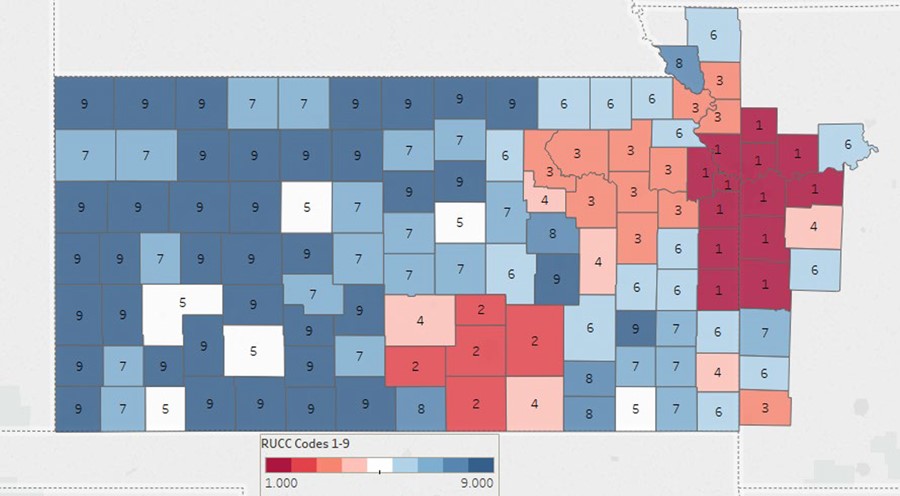 Database (Oxford), Volume 2020, , 2020, baaa054, https://doi.org/10.1093/database/baaa054
The content of this slide may be subject to copyright: please see the slide notes for details.
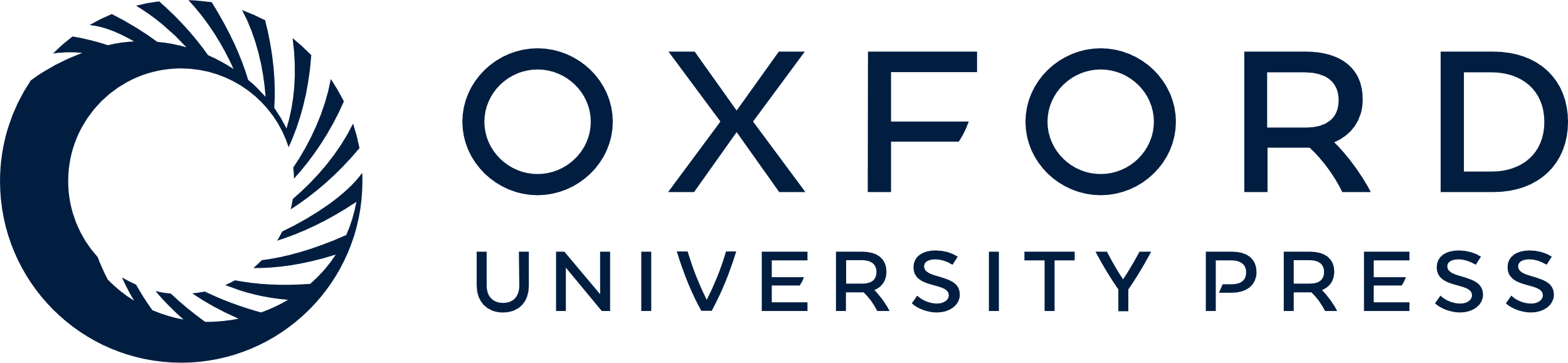 [Speaker Notes: Figure 3 The University of Kansas Cancer Center Catchment Area. Color coding classifies counties by population density. Urban (150.0 persons per square mile (ppsm) or more), semi-urban (40–149.9 ppsm), densely settled rural (20–39.9 ppsm), rural (6–19.9 ppsm) and frontier (<6 ppsm).


Unless provided in the caption above, the following copyright applies to the content of this slide: © The Author(s) 2020. Published by Oxford University Press.This is an Open Access article distributed under the terms of the Creative Commons Attribution License (http://creativecommons.org/licenses/by/4.0/), which permits unrestricted reuse, distribution, and reproduction in any medium, provided the original work is properly cited.]